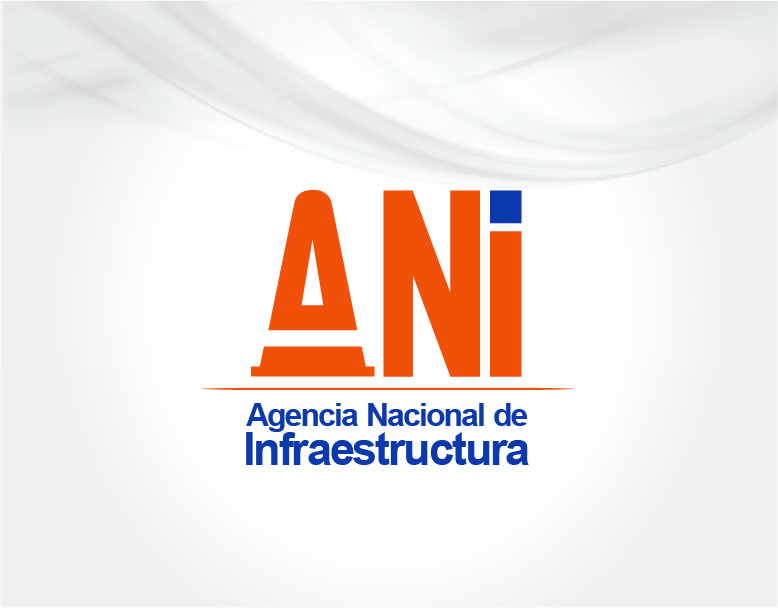 AVANCE ORGANIZACIÓN DE 
ARCHIVOS DE GESTIÓN
Centralización de archivos 80%
Personal Idóneo (Ley 1409 de 2010)
Espacios de almacenamiento adecuados
ACCIONES GESTION DOCUMENTAL
Capacitación al personal de la entidad
VICEPRESIDENCIA DE ESTRUCTURACIÓN
Inventario de archivo 85% - son 94 metros lineales de documentación- no incluye planos
Centralización y control de documentos
Normalización en la entrega de estudios  
Documentos empacados y rotulados
VICEPRESIDENCIA DE GESTIÓN 
CONTRACTUAL Y VICEPRESIDENCIA EJECUTIVA
Inventario de archivo 90%
Centralización 100%
Mejora transferencias documentos generados en los Grupos aún varios pendientes
Nuevos contratos pendientes por falta de entregas del Grupo de Contratación.
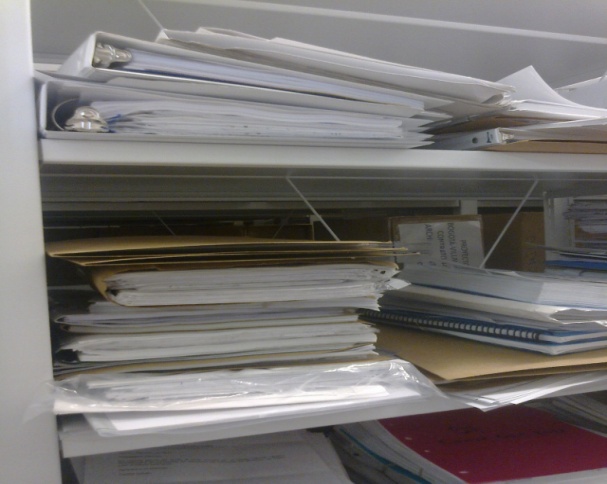 VICEPRESIDENCIA DE GESTIÓN 
CONTRACTUAL –GIT ESTRATEGIA CONTRACTUAL PERMISOS Y MODIFICACIONES
Inventario de archivo 69%
Centralización 100%
Pendiente transferencia documental faltan actas de finalización de obras en varios permisos
Requiere otra persona de apoyo por 
Volumen documental alto
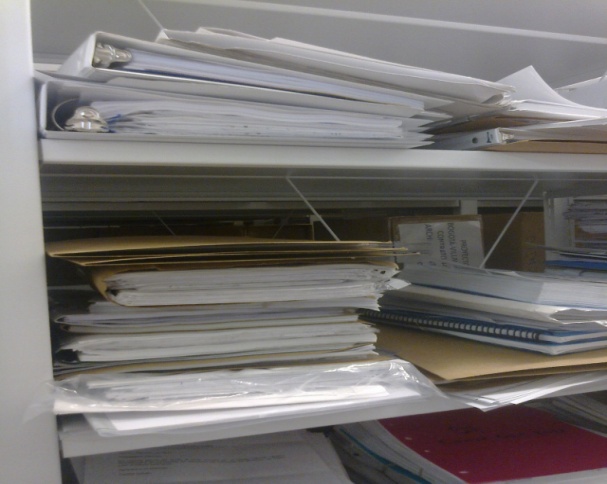 Entrega de archivos de la Aeronáutica Civil
-Se realizó hoja de control de 514 carpetas en 49 cajas del Aeropuerto de Cartagena
-4 personas asignadas para elaborar la hoja de control 
Se suspendió la actividad por que los archivos no están organizados
VICEPRESIDENCIA DE PLANEACIÓN RIESGOS Y ENTORNO
Inventario de archivo 38%
Centralización y control de documentos
Normalización en la entrega de carpetas prediales 
Documentos empacados no rotulados
Es necesario más apoyo al archivista asignado por parte de la VPRE
VICEPRESIDENCIA  JURÍDICA
VICEPRESIDENCIA  JURÍDICA
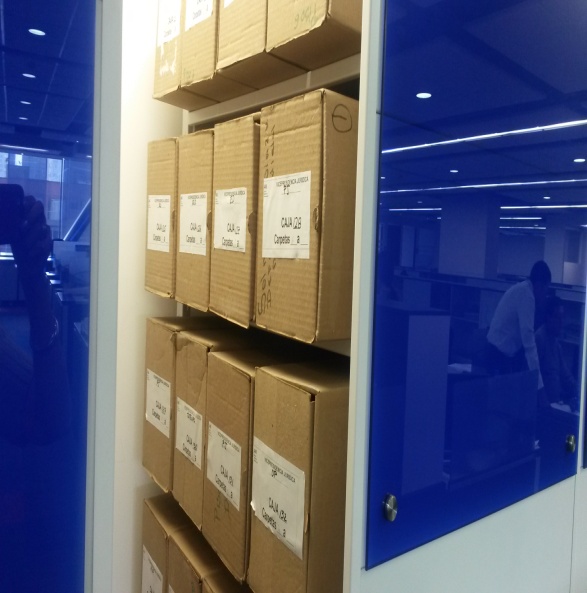 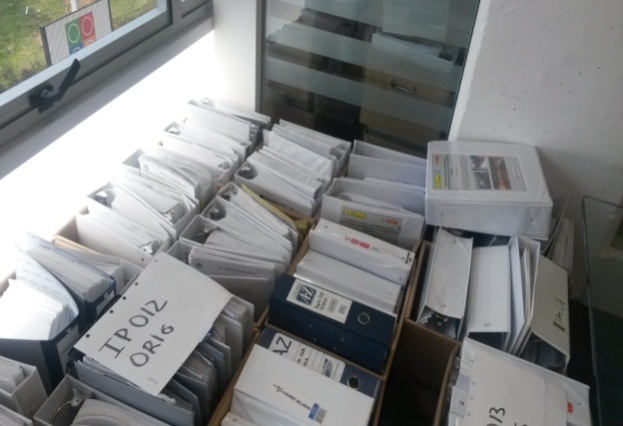 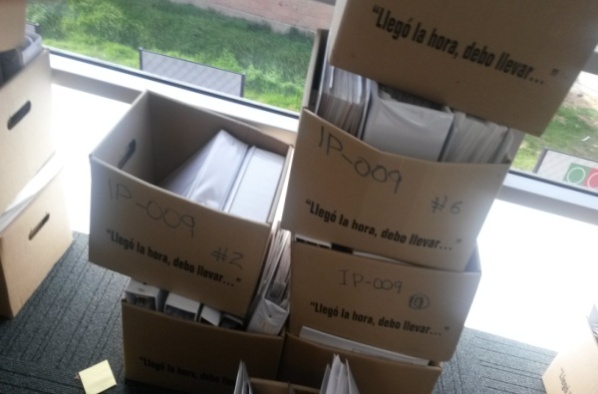 Defensa Judicial                    Contratación
VICEPRESIDENCIA ADMINISTRATIVA Y FINANCIERA
Inventario de archivo 100%
Control archivo de contratos – hoja de control
Control numeración de contratos
Hoja de control Historias laborales 
Se independizó el archivo Historias Laborales
Control de numeración de  resoluciones
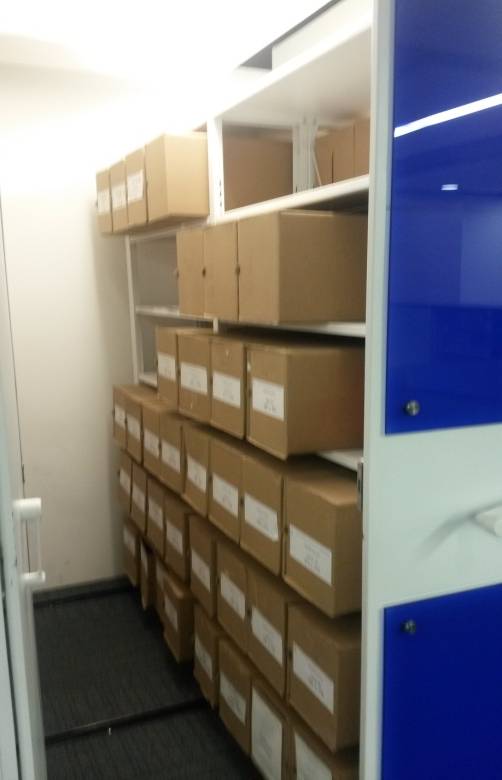 SISTEMA DE GESTIÓN DOCUMENTAL ORFEO
Radicación automática de correos electrónicos
No esta funcionando subir al sistema lo que llega en medios magnéticos
Desarrollar lo necesario para que los documentos puedan radicarse y firmarse digitalmente en formato pdf/a
TABLA DE RETENCION DOCUMENTAL
Avance 40% para la actualización
Recopilación actos administrativos
Análisis